AIXM and AIRM Analysis
Results Summary
XM and AIRM Analysis
The Exchange Model (XM) and Air Traffic Information Reference Model (AIRM) Analysis:
Analyzes the semantic agreement of the ICAO XMs (AIXM, FIXM, IWXXM) with the AIRM
Uses the AIRM to identify gaps in the XMs
Provides recommendations to align the XMs with the AIRM and fill gaps in the XMs


In some cases, recommendations are made to change the AIRM instead of the XMs.
2
Methodology
The AIRM was mapped to each XM separately and the XMs were analyzed independently:
AIRM
Air Traffic Operations
Airspace Infrastructure
Stakeholders
AIXM
Flight
Base Infrastructure
Common
FIXM
IWXXM
Aircraft
Surveillance
Meteorology
3
Methodology
Analysis was broken-down into levels based on the AIRM element type:
4
Results Summary
Percentage of AIRM entities and objects captured by AIXM, FIXM, and IWXXM, by subject area:
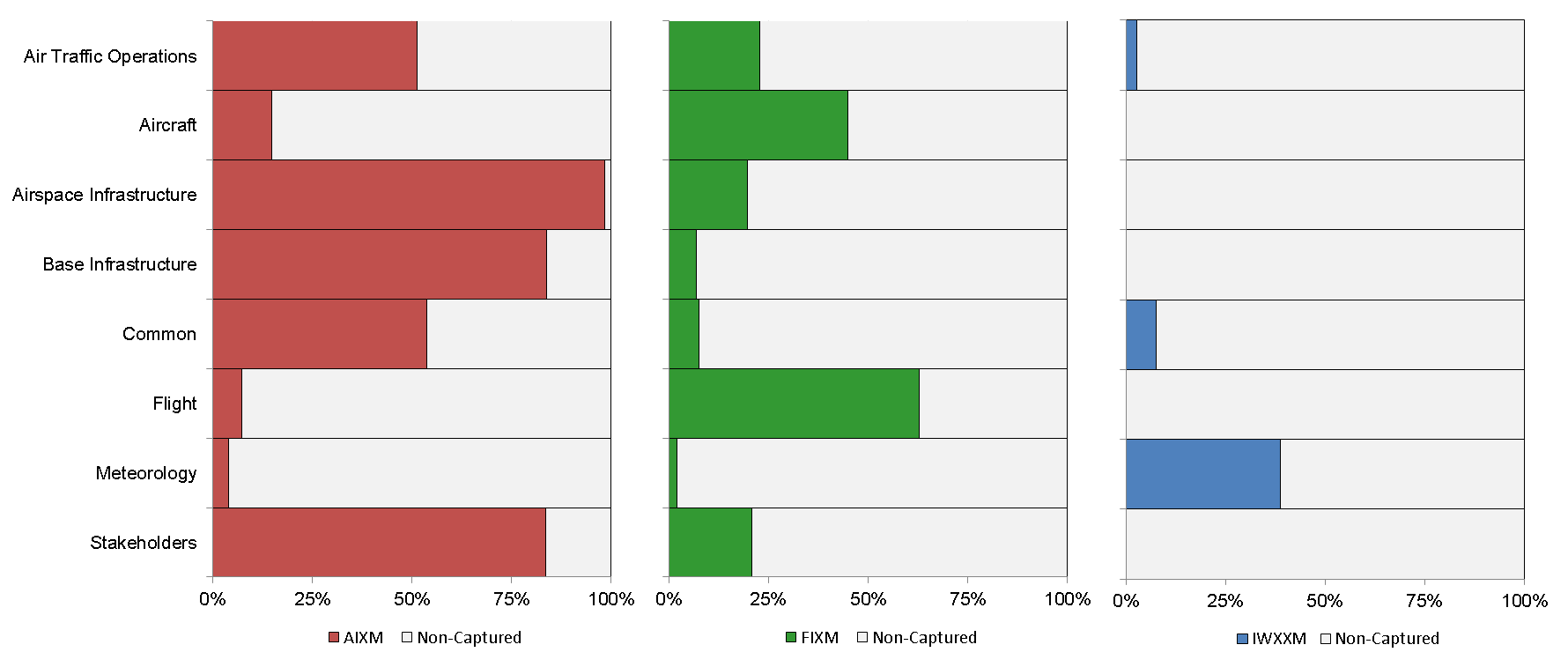 5
Methodology
Based on the mappings, recommendations were made to update the XMs based on the following premises:
XM definitions should not contradict the AIRM definitions
XM definitions should read clearly, preventing interpretations that could contradict the AIRM definitions
AIRM elements that are potentially in-scope for the XMs, but not captured by them, are subject to evaluation
XM elements should be fully-captured within AIRM*

In a few instances, when the XM and AIRM definitions disagree, recommendations are made to update the AIRM.
6
[Speaker Notes: *Since the analysis mapped the AIRM elements to XM elements, not all XM elements were considered. However based on this matching, instances where the matched XM concept is broader than the matched AIRM element were captured.]
AIXM Recommendation Areas
7
AIXM Recommendations
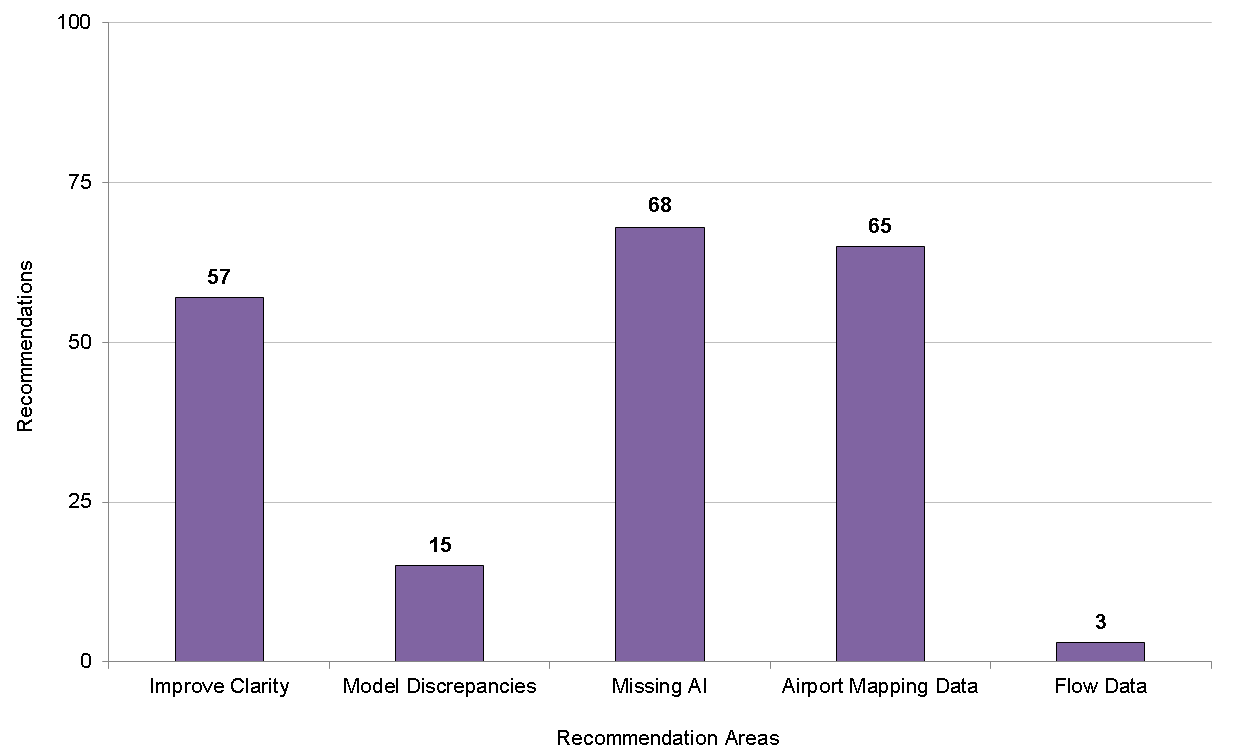 8
Missing AI Example
In AIXM, Navaid Equipment has an associated Organisation Authority which represents the authority for the navaid equipment. However, the Navaid service does not have an associated Organisation Authority. The owner of a Navaid equipment and service can be designated differently in two FAA systems (FSEP and NASR). For example, the ownership of a VOR and TACAN are designated separately in FSEP, while  the VORTAC service has an owner in NASR. Recommend adding a relationship from Navaid to Organisation Authority in AIXM.
9
Airport Mapping Data Example
The name of a runway protect area can be defined in an FAA system (AGIS) for airport mapping and is captured in the FAA AIT AIXM extensions, but is not captured in the AIXM core model. Currently, the FAA captures select airport mapping data via AIXM extensions. Recommend evaluating the use of airport mapping extensions against the inclusion of airport mapping data in the AIXM core model or the implementation of an airport mapping exchange model.
10
Elements Missing from AIXM
The Missing AI and Airport Mapping Data recommendation areas both consider AIRM elements that are missing from AIXM
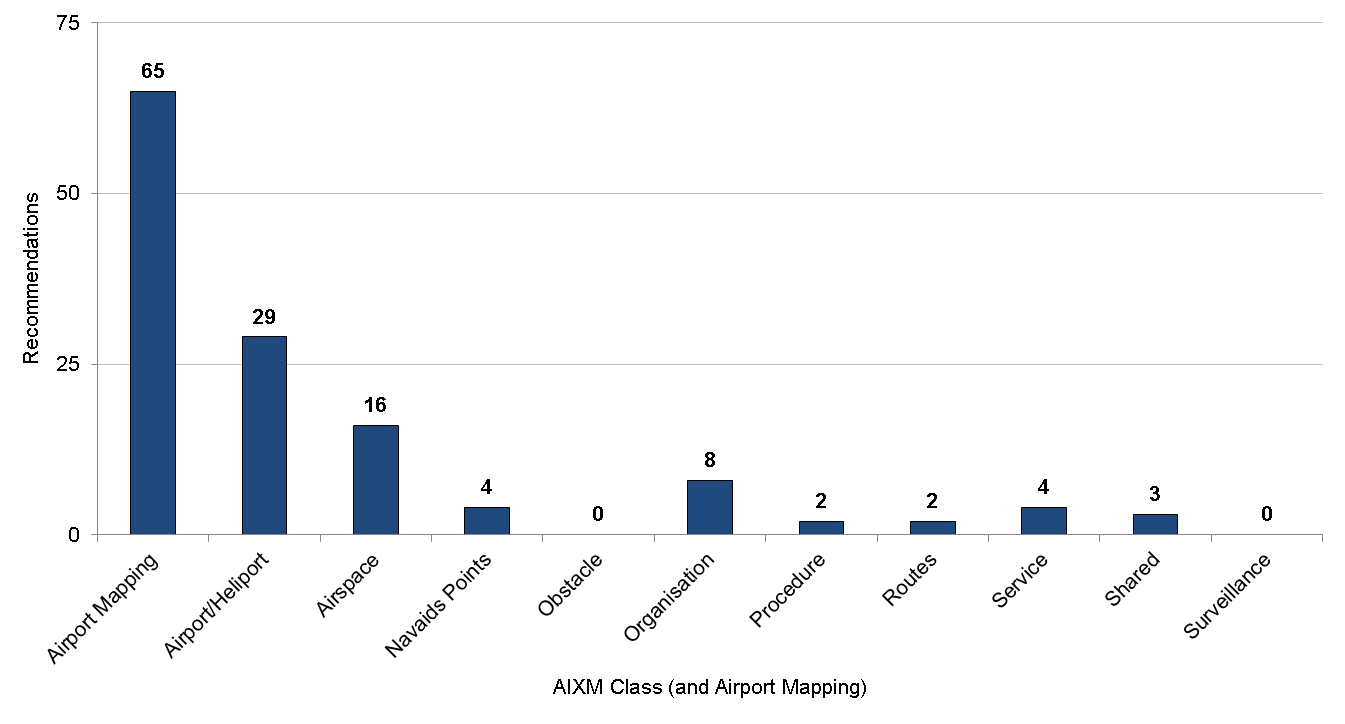 11
Model Discrepancies Example
The AIRM and AIXM attributes both capture the same concept, but use different terminology. The AIRM attribute uses "category" to define this concept, which is consistent with ICAO Annex 1. AIXM uses "type" which can be misleading when compared to aircraft type designators which are a different concept. Recommend changing the AIXM attribute to "category" to be consistent with ICAO nomenclature.
12
Improve Clarity Example
The AIXM definition for Unplanned Holding reads like a set of instructions for unplanned holding instead of a definition like the AIRM representation. The AIXM definition is also generally unclear. Recommend changing the AIXM definition to the AIRM definition for unplanned holding.
13
AIRM Elements Mapped to AIXM
The Improve Clarity and Model Discrepancies recommendation areas both consider recommendations based on AIRM elements mapped to AIXM
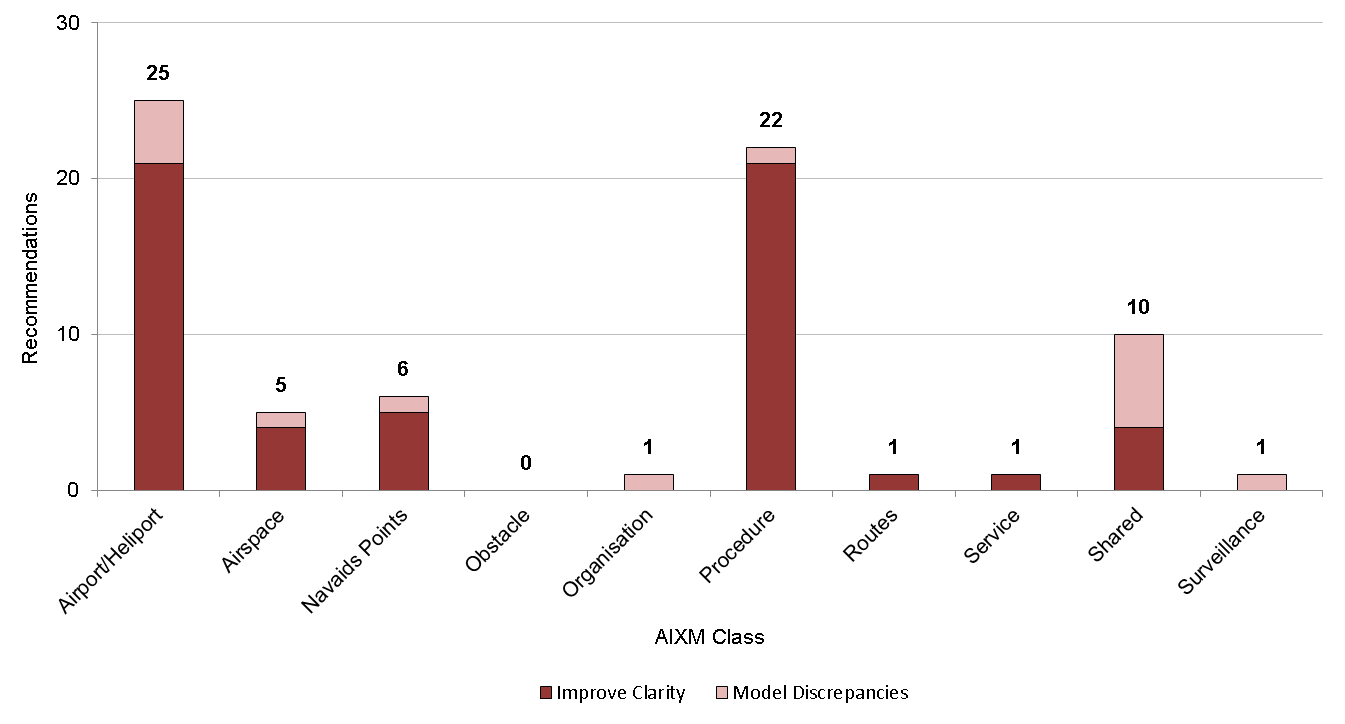 14
Flow Data Example
Airport Slot is flow data not captured in core AIXM. Currently, the FAA captures select flow data via AIXM extensions. Airport slot data is currently captured in the AIXM Traffic Management Initiative (TMI) extension. Recommend evaluating the continued use of flow extensions against the inclusion of flow data in the AIXM core model or the implementation of a flow data exchange model.
15